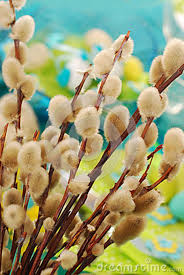 Ostern
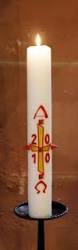 Der Frühling
Die Tage werden länger. Die Sonne scheint. Die Vögel zwitschern. Die ersten Blümen blühen: Schneeglöckchen, Maiglöckchen, Narzissen, Krokusse, Gänseblümchen… und die Frühlingsgefühle erwachen.






Zum Frühling gehört Ostern. Man feiert das Osterfest am ersten Sonntag nach dem ersten Vollmond (nach dem astronomischen Frühlingsanfang) im Laufe der Woche. Jeder Tag der Woche hat eine besondere Bedeutung und ist mit Traditionen und Bräuchen verbunden. Die Karwoche beginnt am Palmsonntag und endet am Karsamstag.
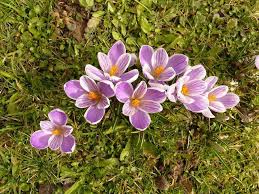 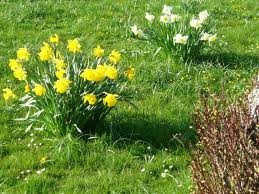 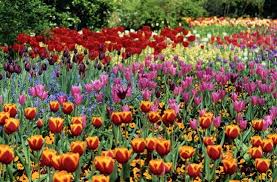 Palmsonntag
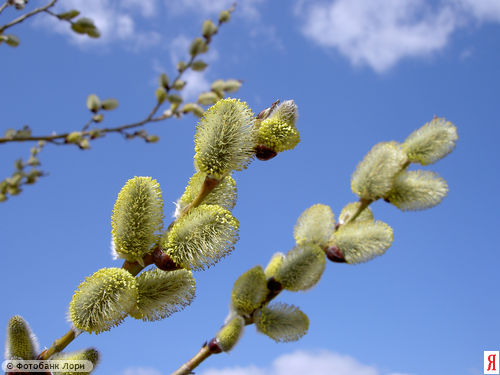 Der Sonntag vor dem Osterfest                                                      heiβt Palmsonntag. Da tragen                                                            die Kinder grüne Zweige oder                                           geschmückte Stöcke zur Kirche.                                                      Der Palmsonntag erinnert uns                                                             an den Tag, an dem Jesus                                                                  mit seinen Freunden in die                                                              Stadt Jerusalem kam.
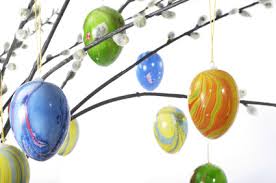 Gründonnerstag
Am Gründonnerstag nahm Jesus das letzte Abendmahl mit seinen Jüngern. 






Grün beschreibt nicht die Farbe, sondern meint „gronan“, das mittelhochdeutsche Wort für „weinen“, weil Jesus verhaftet  wurde. Es gibt aber eine andere Meinung. Man isst am Gründonnerstag etwas Grünes : Gemüse, Kräuter, z.B. Brennessel, Sauerampfer, Lauch, Grünkohl, Spinat …
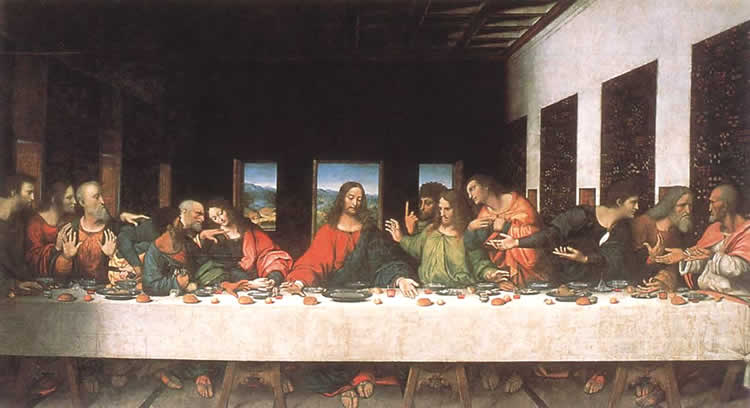 Karfreitag
Das ist der Tag, an dem Jesus gekreuzigt wurde. Es ist ein sehr trauriger Tag für die Christen. In vielen Orten läuten deshalb auch keine Kirchenglocken. In den Messen und Gottesdiensten ertönen weder Orgelmusik noch Kirchenlieder. Daher wird dieser Tag auch der „stille Freitag“ genannt.




Und weil das ein Trauertag ist, wird es als Fastentag begangen. Dieser Fastentag ist der höhe Punkt in der Fastenzeit. Die Leute, die sehr stark an die Religion glauben, fasten 40 Tage vor Ostern.
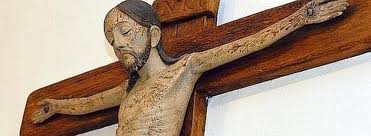 Karsamstag
In der Nacht vom Samstag zum Sonntag leuchtet das Licht der Auferstehung Christi.                          
Die Priester entzünden die Osterkerzen und die Gottesdienstbesucher ihre mitgebrach-   ten Kerzen. Es ist die Nacht der Nächte, in der jeder  sein ganz persönliches Osterlicht nach Hause mitnimmt.
Auch das Osterfeuer ist das Zeichen des Lichts. Fast überall in Deutschland werden an Ostern große Feuer entzündet, an denen sich viele Menschen versammeln, um sich das Feuerschauspiel anzusehen.
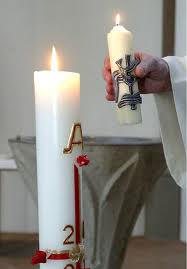 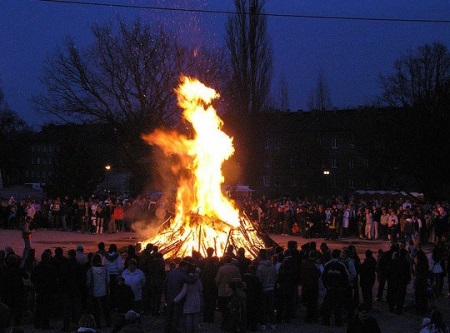 Ostersonntag
Es ist der Tag, an dem Jesus von den Toten auferstanden ist.
 Das ist der Mittelpunkt des christlichen Glaubens, um den sich alles dreht. Bereits in der Nacht von Karsamstag auf Ostersonntag beginnen in den Kirchen die Feiern des Lebens, denn der Tod ist von Gott besiegt worden.
Ostersymbole
DAS OSTEREI
                                             Das Ei trägt das Wunder des Lebens und  
                                             ist so das Symbol für Früchtbarkeit und Leben.
                                             Ursprünglich waren die Eier nur rot gefärbt. 
                                       Im 17. Jahrhundert  begann man, die Eier zu dekorieren.  
     Heute werden Eier  bemalt, beklebt, gekratzt, geätzt, gebatikt und mehr. 
     Es gibt Eier aus Porzellan, Holz, Edelmetallen, aus Schokolade und Marzipan.          
                   
      DAS KÜKEN    Ein kleines Tier, das aus 
                                     dem Ei  herauskommt,
                                     ist auch das Symbol 
                                     für das neue Leben.
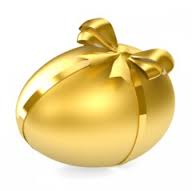 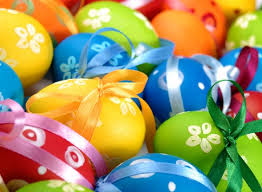 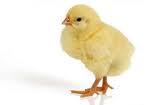 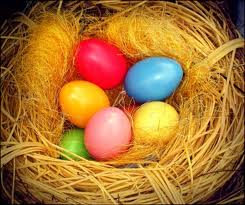 Osternest
Für das Osternest holen die Kinder Moos aus dem Wald. Sie bauen daraus Nester  im Garten, auf dem Balkon oder im Zimmer.
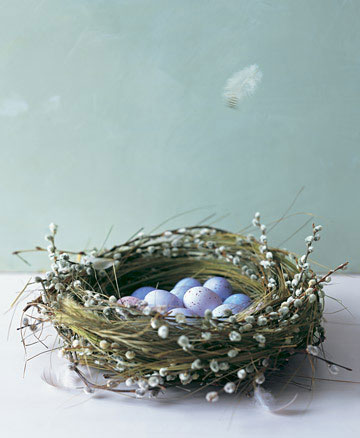 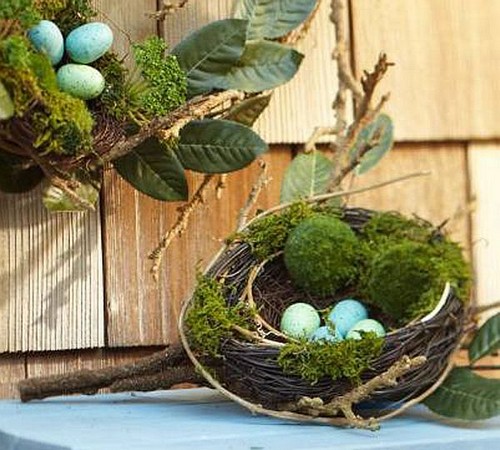 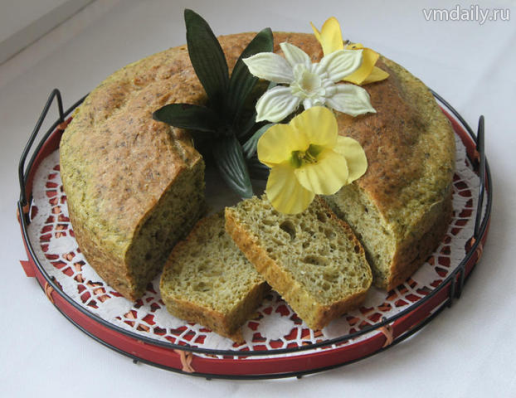 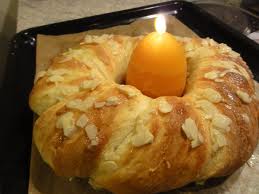 Osterbrot
Sogenannte Marterbrote oder Kreuzbrote sind Weizenbrote, die zum Frühlingsfest schon bei den Griechen, Sachsen und Römern Tradition hatten. Sie wurden sogar das ganze Jahr aufgehoben, um gegen Feuer und Krankheit zu schützen. Es blieb Sitte, am Karfreitag Morgen frisches Brot zu baсken.
Heute backt man auch Kuchen mit Osterdekor: das Osterbrot oder Osterzopf.
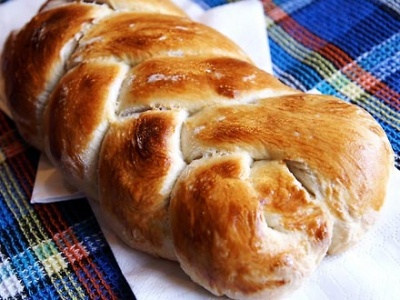 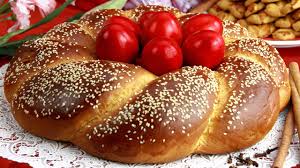 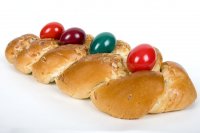 Figuren aus Hefeteig
Zum Osterfest werden oft Figuren aus Hefeteig gebacken: Küken, Hasen, Lämmer, Zöpfe.
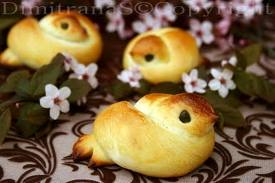 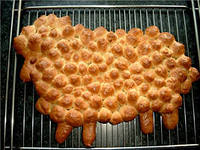 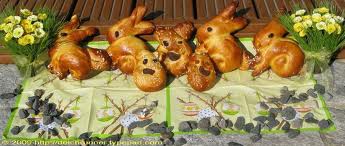 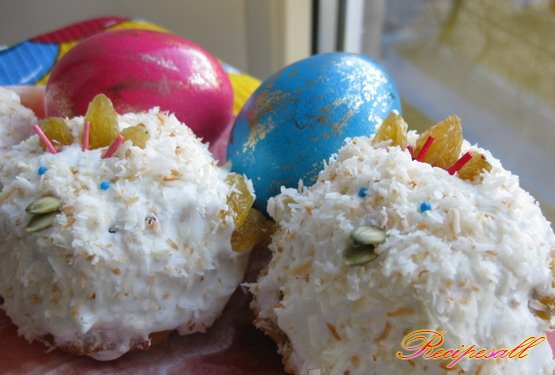 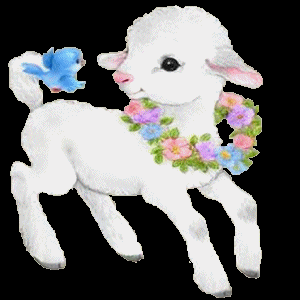 Osterlamm
Das Lamm ist auch ein Symbol für Jesus Christus, denn Jesus wurde für die Sünden der Menschen gekreuzigt. Mit seinem Tod hat er alle Schuld auf sich genommen und Gott mit den Menschen versöhnt.
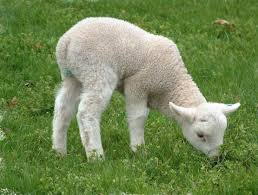 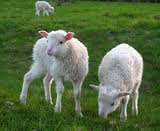 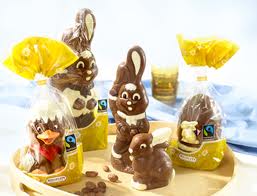 Osterhase
Der Osterhase aus Porzellan, Stoff, Keramik, Wachs, Schokolade…







Hasen sieht man im Frühjahr als este Tiere wieder auf  Wiesen und Feldern.      Sie bekommen als erste Junge und gehӧren zu den früchtbarsten Tieren.  Deshalb sind sie das Sinnbild für Früchtbarkeit bei vielen Vӧlkern.
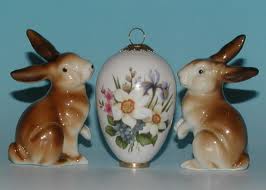 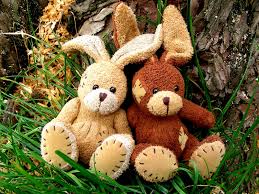 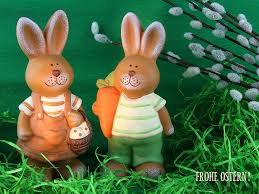 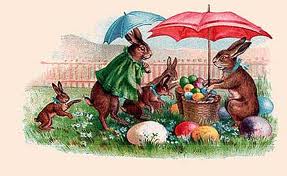 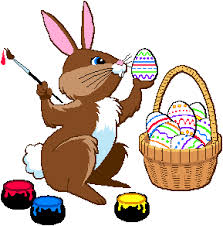 Osterhasefamilie
Der Osterhase wohnt im Wald. Seine Kinder gehen in die Hasenschule. Wie ein Huhn legt der Osterhase Eier. Auβerdem legt er hartgekochte Eier, Zuckereier, Schokoladeneier, Nougateier und auch kleine Hasen aus Schokolade. Die Kinder des Hasen helfen ihm, die Eier anzumalen, sie in buntes Papier einzuwickeln und Schleifchen um sie zu binden. Die Hasenkinder packen die Eier auch in kleine Körbe, tragen sie am Ostersonntag zu den Menschenkindern und verstecken die Eier hinter Sofakissen, unter Sesseln und Sofas oder im Garten.
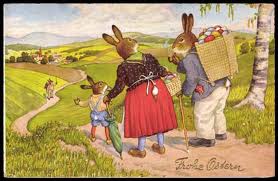 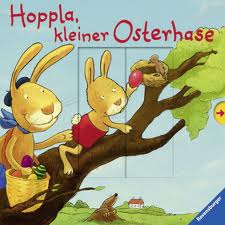 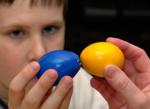 Osterspiele für Kinder
Ostern ist traditionell ein Fest  für die Familie. Damit sich Kinder nicht langweilen, bereiten die Eltern die lustigen Osterspiele vor:
Eierticken, Eierrollen, Löffelrennen, Osterwasserholen…
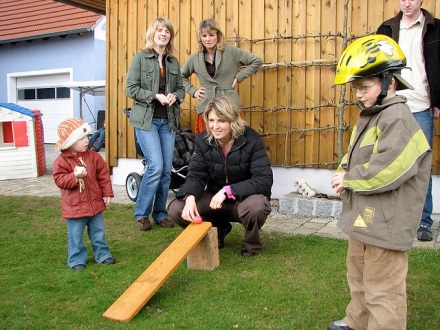 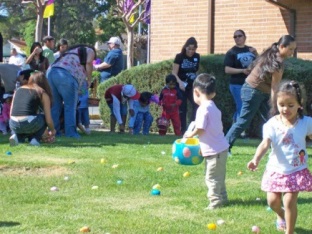 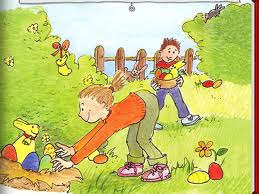 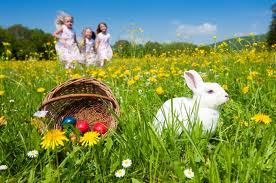 Die Kinder glauben, dass der Osterhase die Sachen gebracht und versteckt hat. Das Eierhasensuche macht ihnen sehr viel Spaβ.
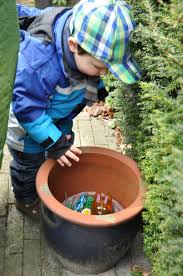 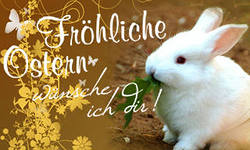 ostergrüße
Die Menschen gratulieren einander zum Ostern. Sie schenken Osterkarten und wünschen frohe Ostern, Gesundheit, Erfolg, alles Gute und viel Glück.
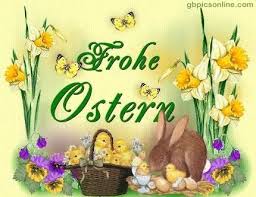 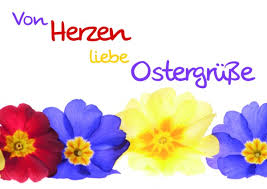 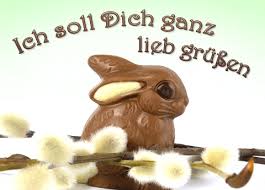 Danke für ihre aufmerksamkeit!
danke
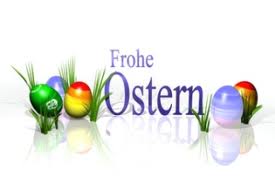